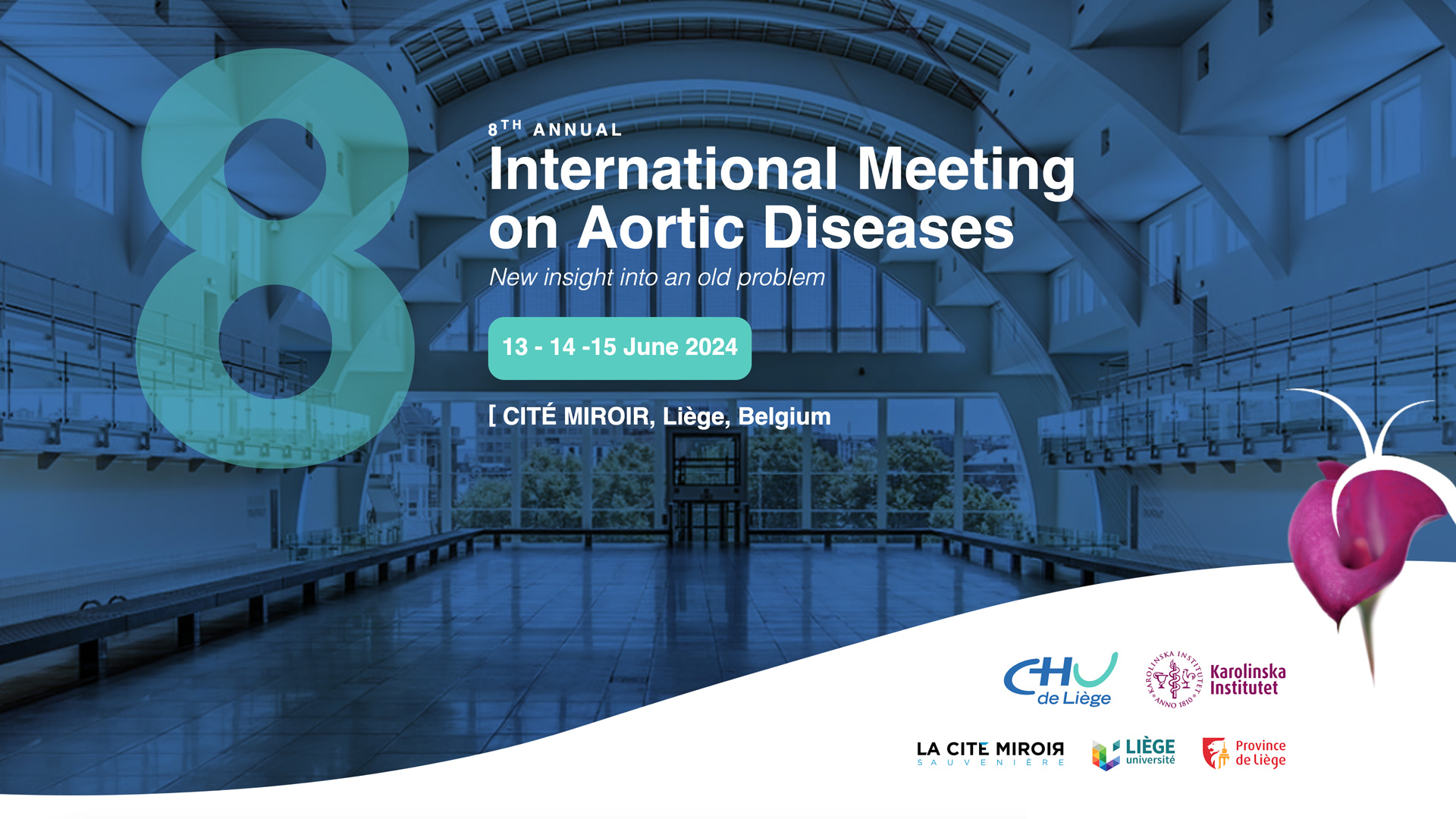 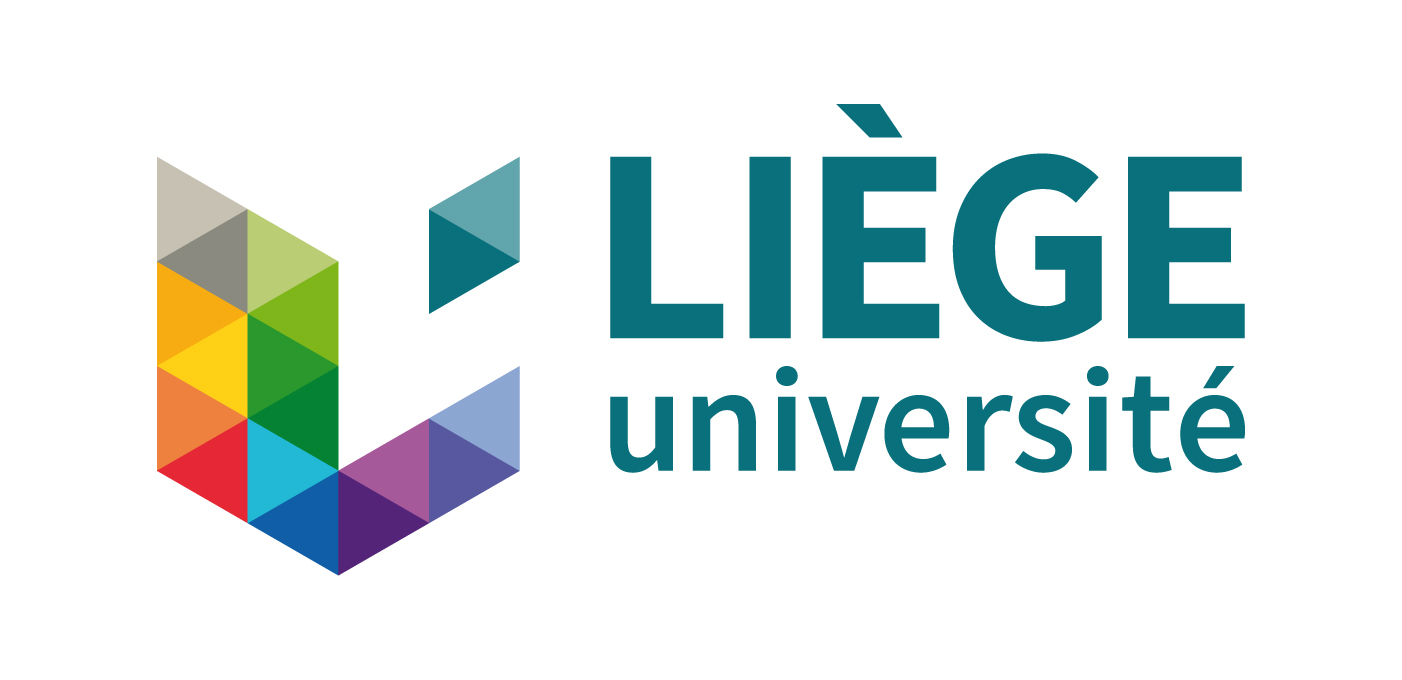 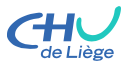 Hybrid endovascular approach of a symptomatic aneurysm in aberrant right subclavian artery (Arteria Lusoria)
J. PUDZEIS, A. KERZMANN, N. SAKALIHASAN, E. BOESMANS, C. HOLEMANS, D. SZECEL and J-O. DEFRAIGNE 
Department of Cardiovascular and Thoracic Surgery, CHU, Liege, Belgium
No disclosure
Arteria Lusoria
Most common congenital anomaly of the aortic arch
Occasional associated vascular anomalies : 
 Kommerell diverticulum (15%-60%)
 Truncus bicaroticus (19%-29%)
 Aneurysm of the anomaly (13%)
 Right-sided aortic arch (9%)
Options treatments : 
 Open surgery
 Hybrid endovascular approach
Computed tomography
Case report
89 years old caucasian man
Chest tightness
Dyspnea
History : 
Coronary angioplasty 1999
EVAR 2018
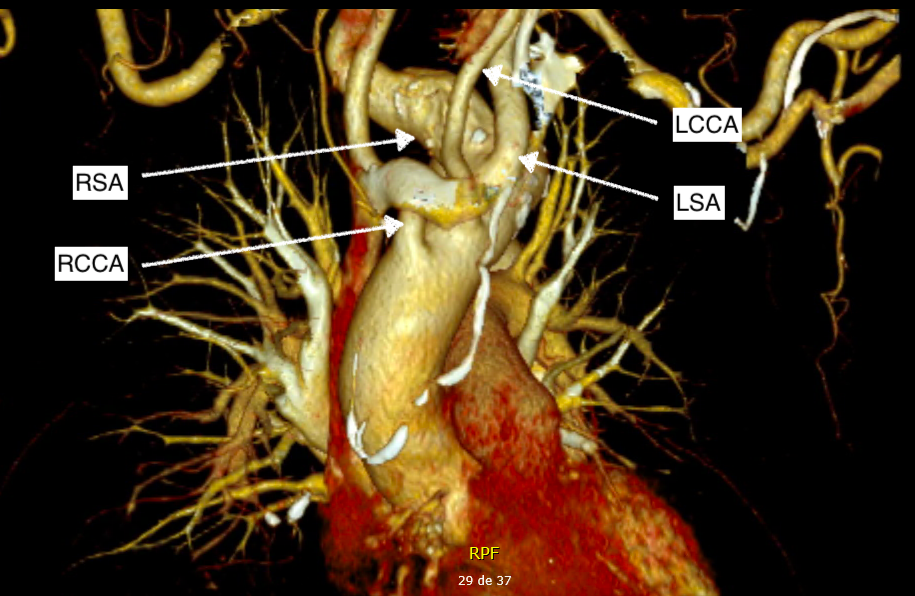 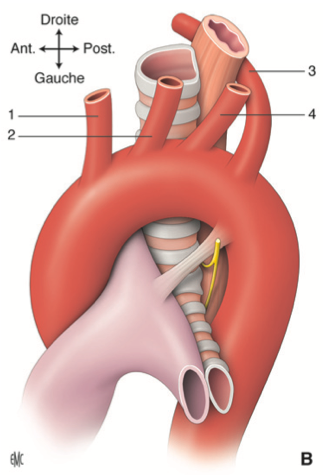 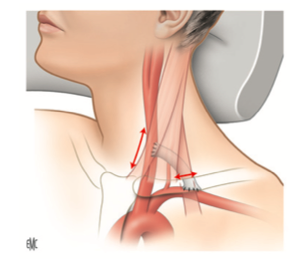 Treatment & postoperatively
Two stages :
Right prosthetic carotid-subclavian bypass via a supraclavicular approach
-  Left prosthetic carotid-subclavian bypass 
Embolization of the origins of the bilateral subclavian arteries
Thoracic stent graft 

Postoperatively 
 Patent bilateral carotid-to-subclavian artery bypasses 
 Absence of type I endoleak.
Conclusion
Advancements in TEVAR have offered a feasible option for patients who would otherwise face significant morbidity risks with traditional open techniques.

Recent reports on the hybrid technique suggest symptomatic relief for most patients, likely due to sac depressurization by excluding aneurysm inflow and outflow.